e-poster編號(例：TSA-0001)
請輸入編號(如:PO-001)
e-poster編號(例：TSA-0001)
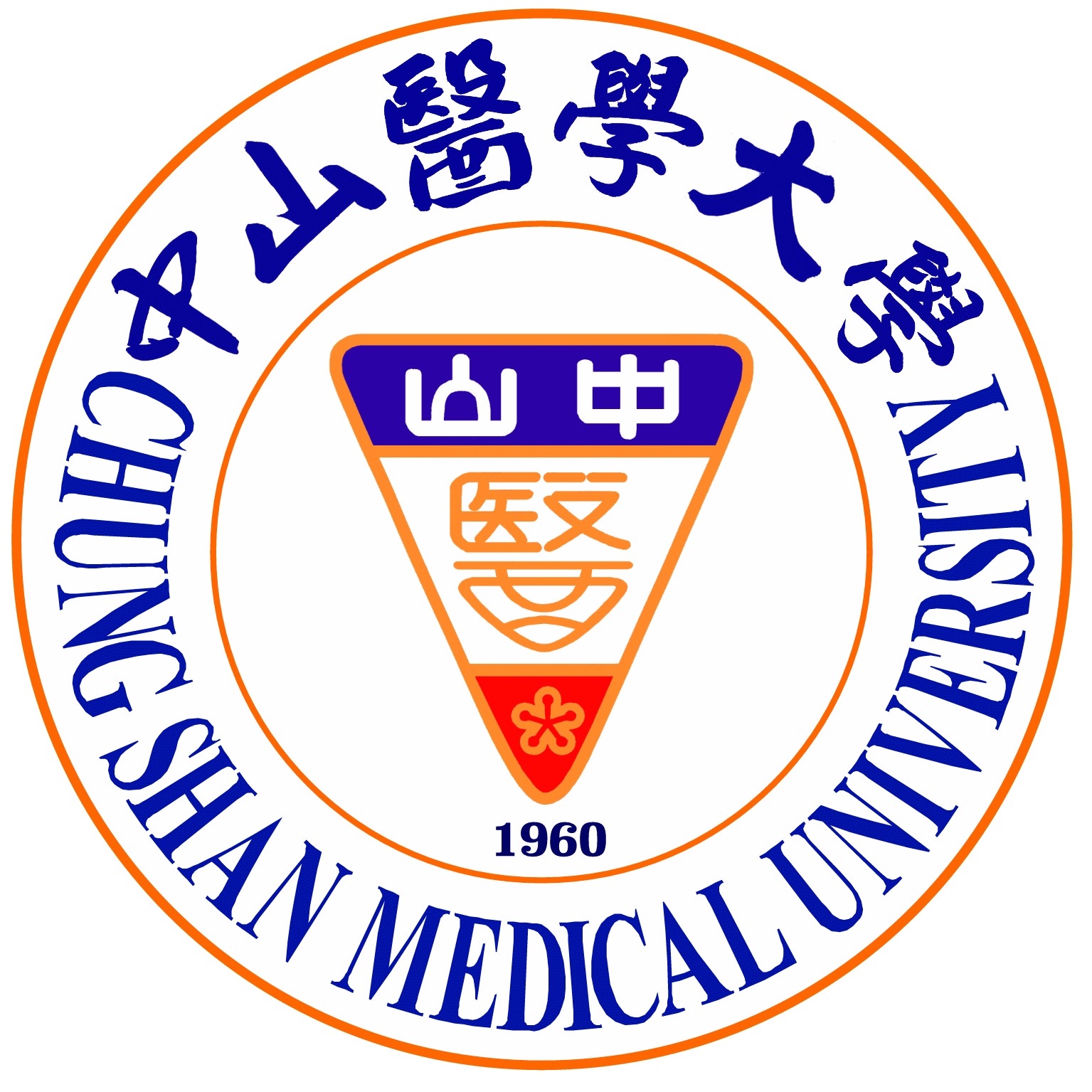 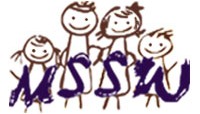 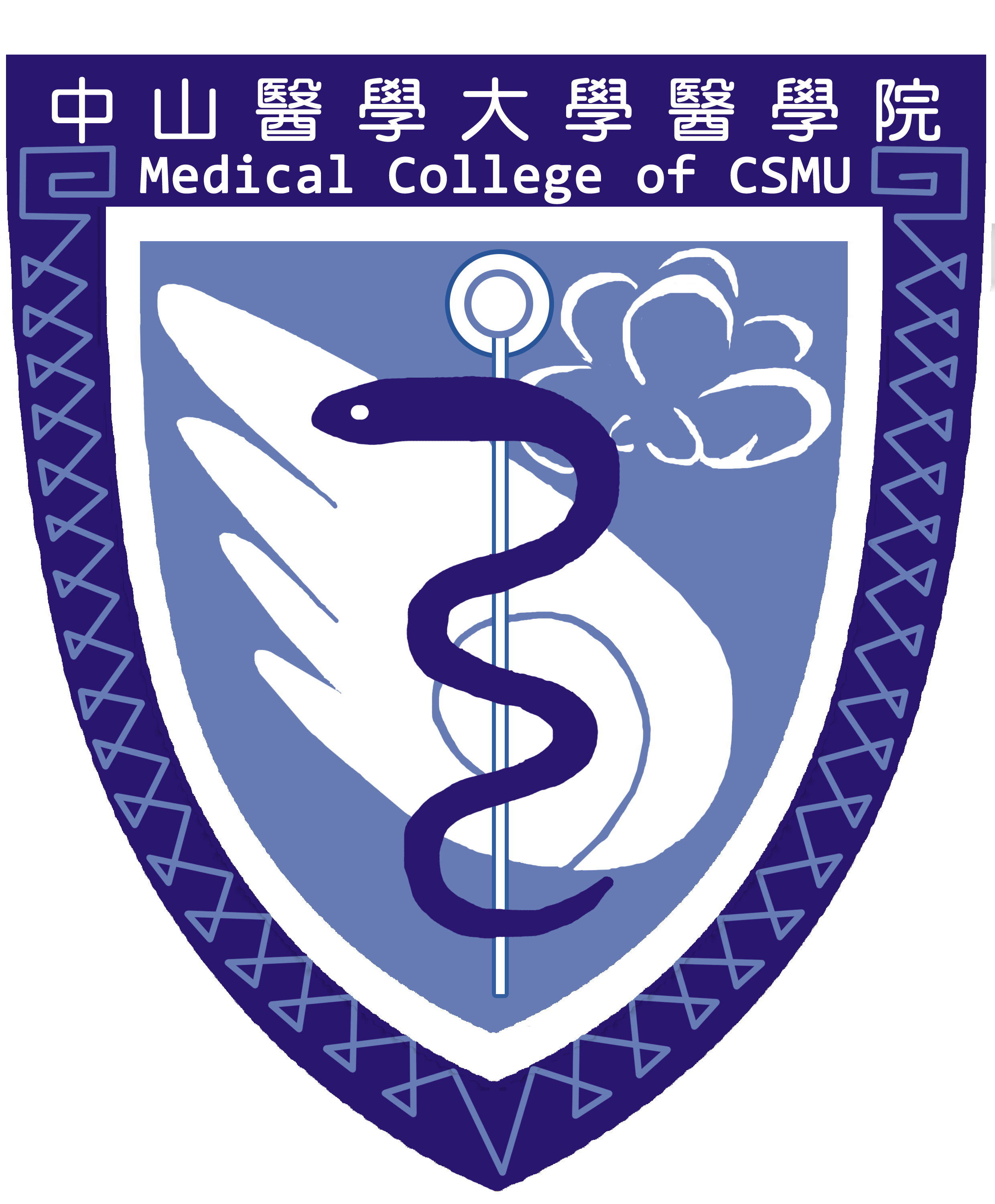 第十屆「醫學與社會」理論暨實務研討會
大會主題：差異與正義─看見多元族群的社會照顧樣貌
主辦單位：中山醫學大學醫學社會暨社會工作學系   協辦單位：中山醫學大學 醫學院
時間：民國109年3月28日        地點：中山醫學大學
中文題目 (格式內文 字型樣式粗體  字型大小54pt  色彩黑色  
字元間距標準  對齊方式置中  不分段)
中文作者姓名 (格式內文  字型樣式標準  字型大小40pt  色彩黑色  字元間距標準  對齊方式置中 不分段 
不同單位時右上角加註數字上標1,2,3…)
中文服務機關及單位 (格式內文  字型樣式標準  字型大小40pt  色彩黑色  字元間距標準  對齊方式置中 不分段  
不同單位時右上角加註數字上標1,2,3…)
英文題目(格式內文  字型樣式粗體  字型大小54pt  色彩黑色  
字元間距標準  對齊方式置中 不分段)
英文作者姓名 (格式內文  字型樣式標準  字型大小40pt  色彩黑色  字元間距標準  對齊方式置中 不分段 
不同單位時右上角加註數字上標1,2,3…)
英文服務機關及單位 (格式內文  字型樣式標準  字型大小40pt  色彩黑色  字元間距標準  
對齊方式置中 不分段  不同單位時右上角加註數字上標1,2,3…)
～空白處，請自行運用～